Equation of Motion: Normal and Tangential Coordinates
13.5
Equations of Motion: Normal and Tangential Coordinates
Equations of motion may be written in terms of normal, tangential, and binormal directions.

In terms of components:
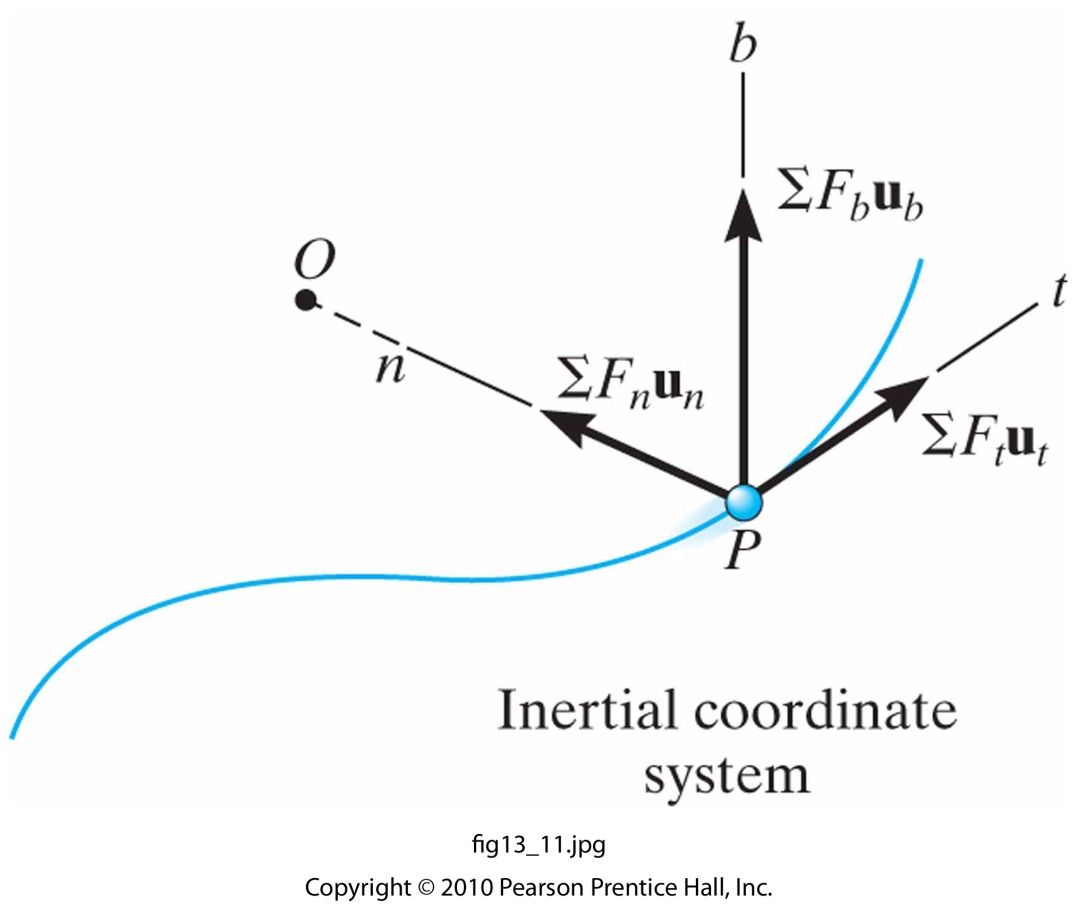 In terms of scalar equations:
In-Class Practice Problem 1
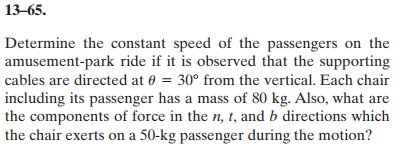 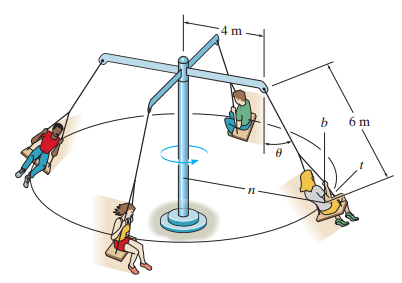 Wait….is this a TNB problem? 
Confirm the coordinate system as drawn
FBD of a passenger
In-Class Practice Problem 1
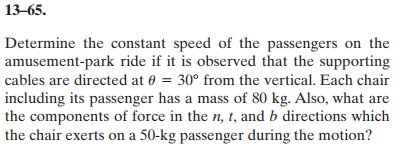 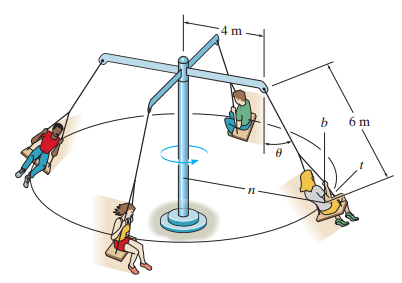 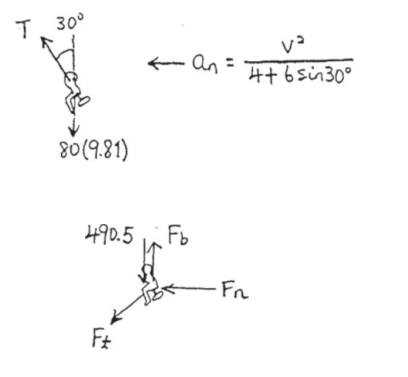 In-Class Practice Problem 1
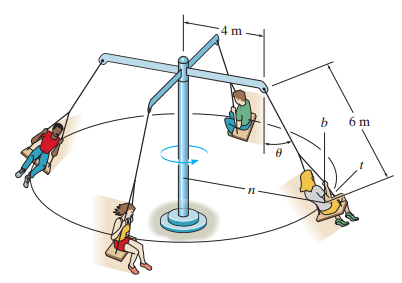 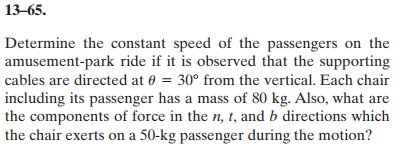 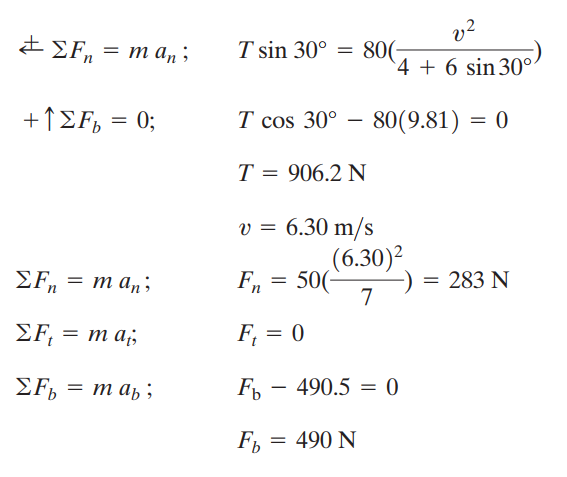 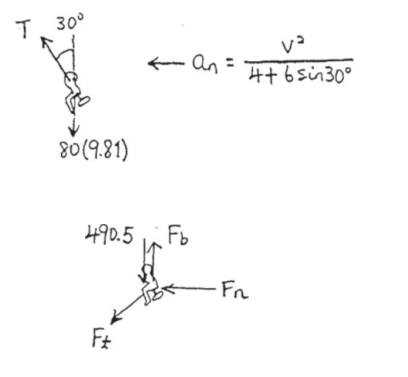 In-Class Practice Problem 2
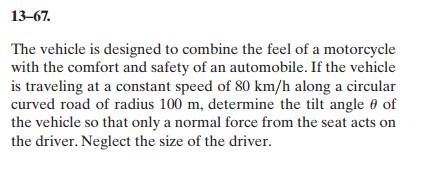 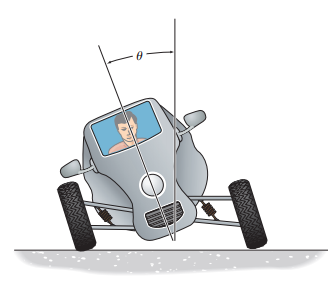 Wait….is this a TNB problem? 
Awesome? Or Lame?
Coilovers don’t go between a-arms 
https://www.youtube.com/watch?v=ntygfUZFxu8
FBD of a passenger
In-Class Practice Problem 2
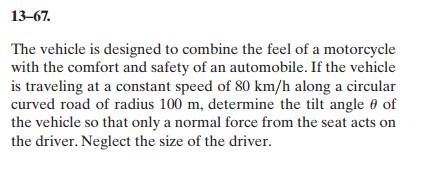 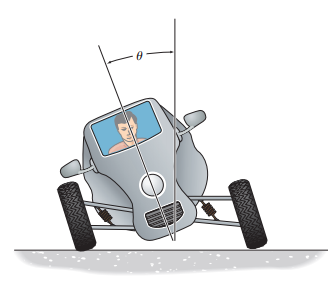 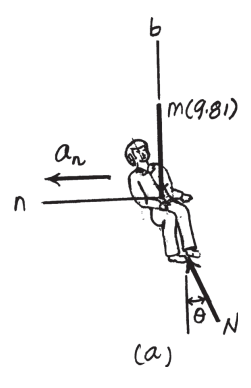 In-Class Practice Problem 2
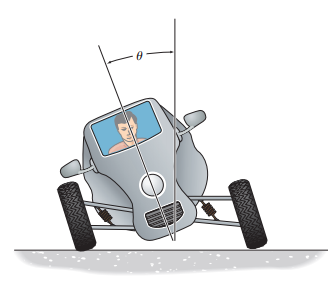 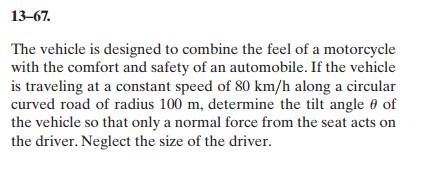 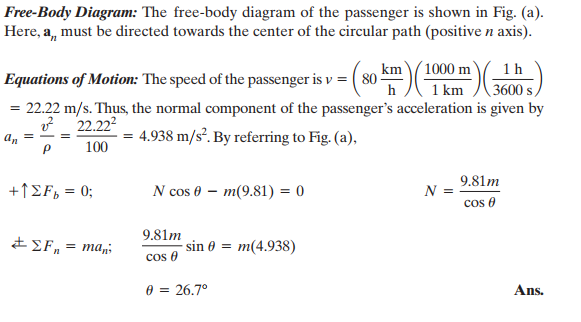 In-Class Practice Problem 3
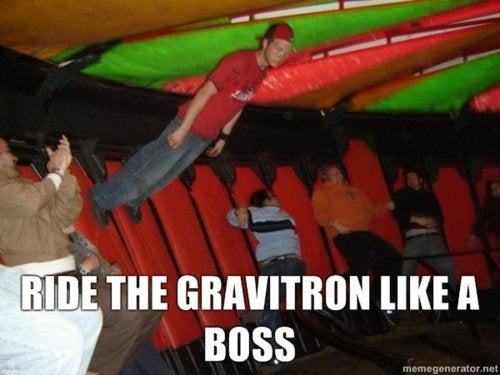 https://www.youtube.com/watch?v=T8FOc9RSAUU